Rocket Science of
Simulation Testing
By matklad - HYTRADBOI 2025
[Speaker Notes: Hello!

I am matklad from TigerBeetle, and I want to talk about the rocket science of simulation testing.]
Fuzzing
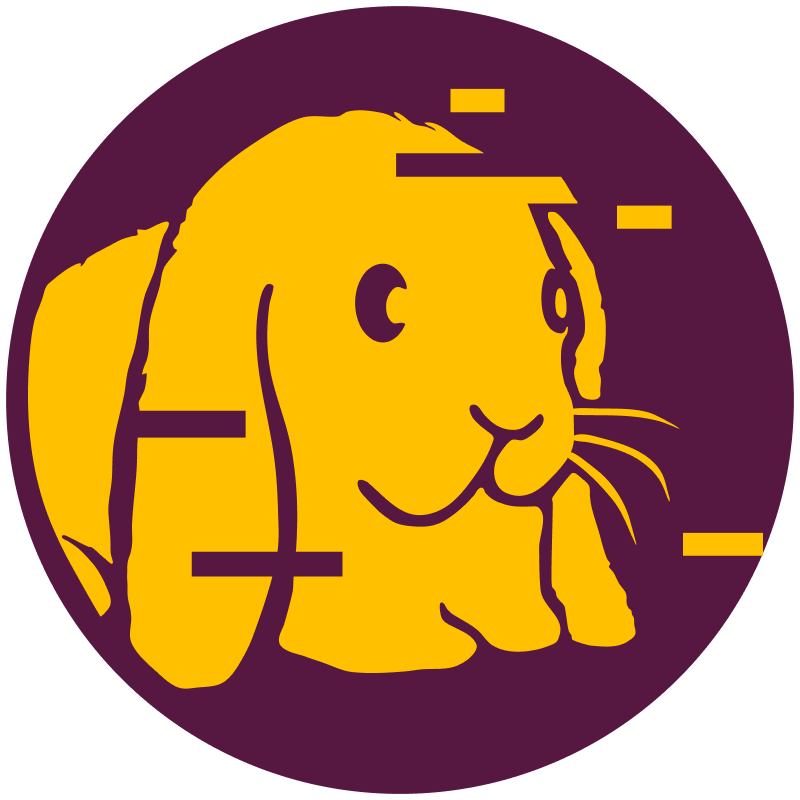 AFL
[Speaker Notes: As far as this talk is concerned,  coverage guided fuzzing, property-based testing, deterministic
simulation testing are all different names for the same thing.  I assume you already know how they
work and won't be explaining that.

Instead, I want to talk about the practical experience of integrating these sorts of tests with CI.]
Property Based Testing
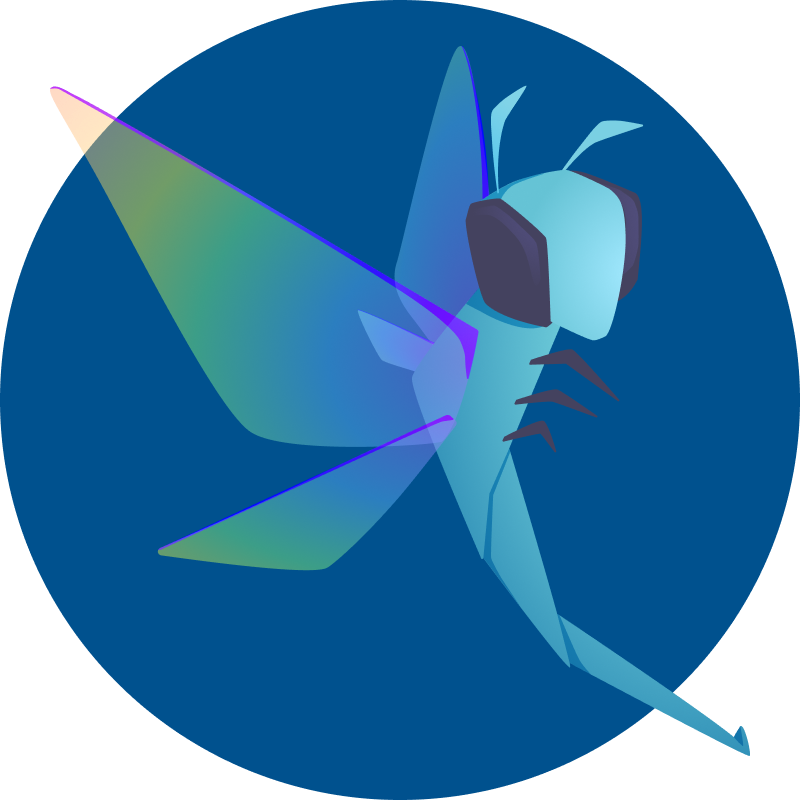 Hypothesis
[Speaker Notes: As far as this talk is concerned,  coverage guided fuzzing, property-based testing, deterministic
simulation testing are all different names for the same thing.  I assume you already know how they
work and won't be explaining that.

Instead, I want to talk about the practical experience of integrating these sorts of tests with CI.]
Deterministic Simulation Testing
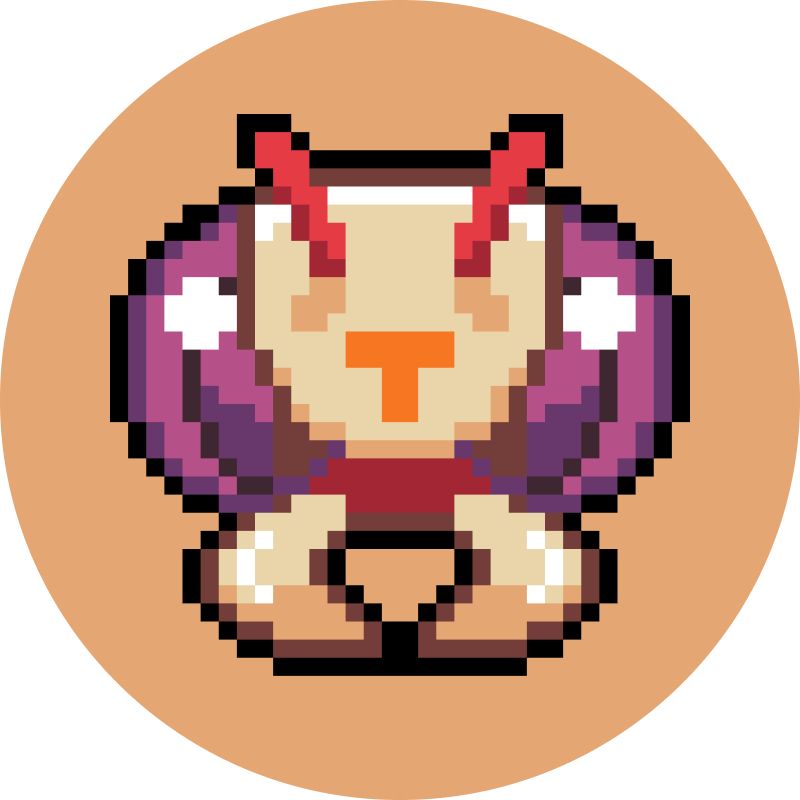 sim.tigerbeetle.com
[Speaker Notes: As far as this talk is concerned,  coverage guided fuzzing, property-based testing, deterministic
simulation testing are all different names for the same thing.  I assume you already know how they
work and won't be explaining that.

Instead, I want to talk about the practical experience of integrating these sorts of tests with CI.]
Randomized Testing
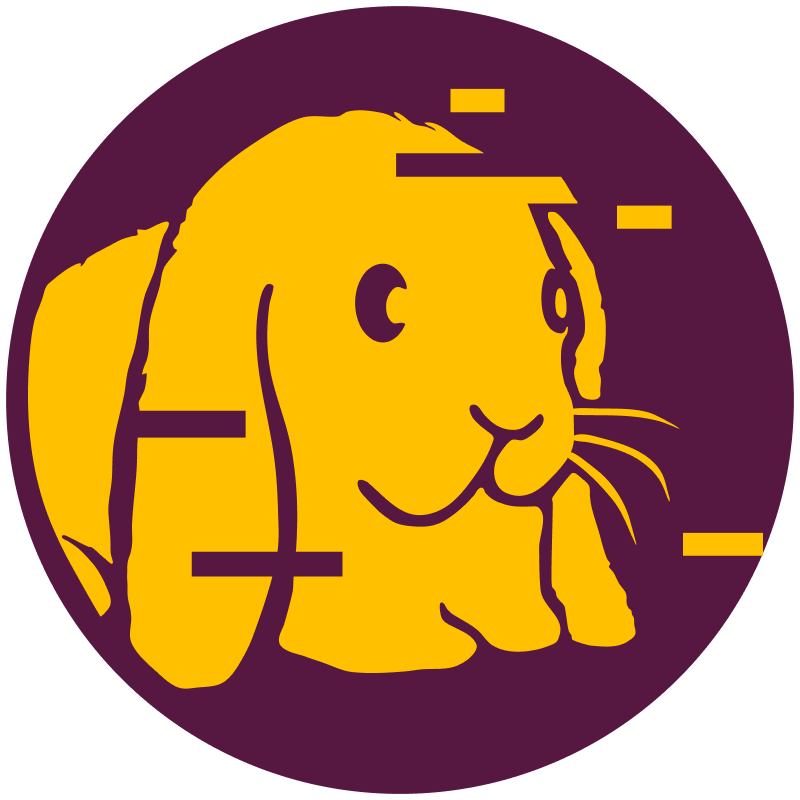 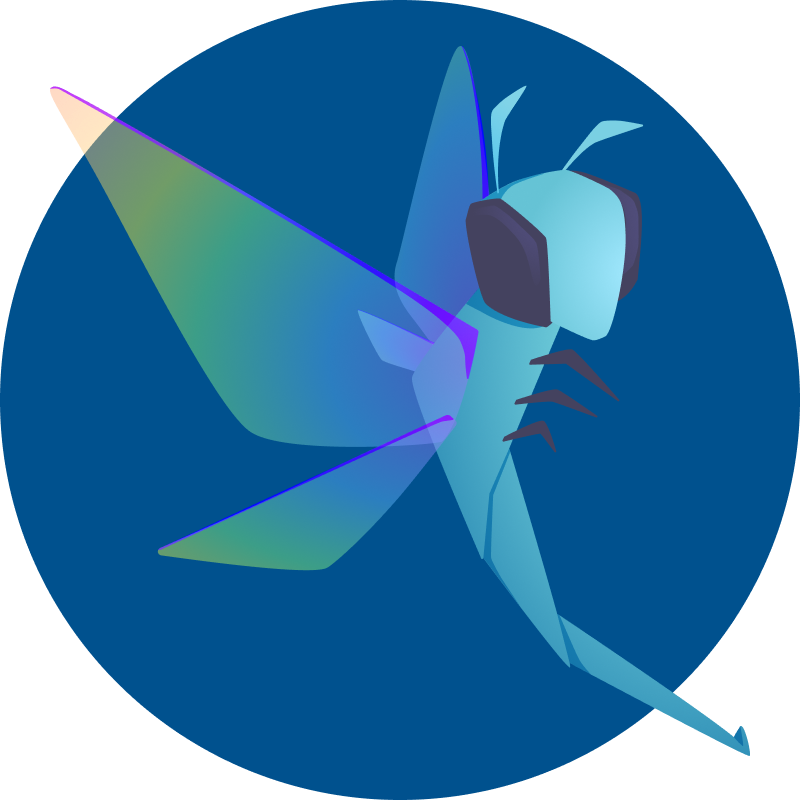 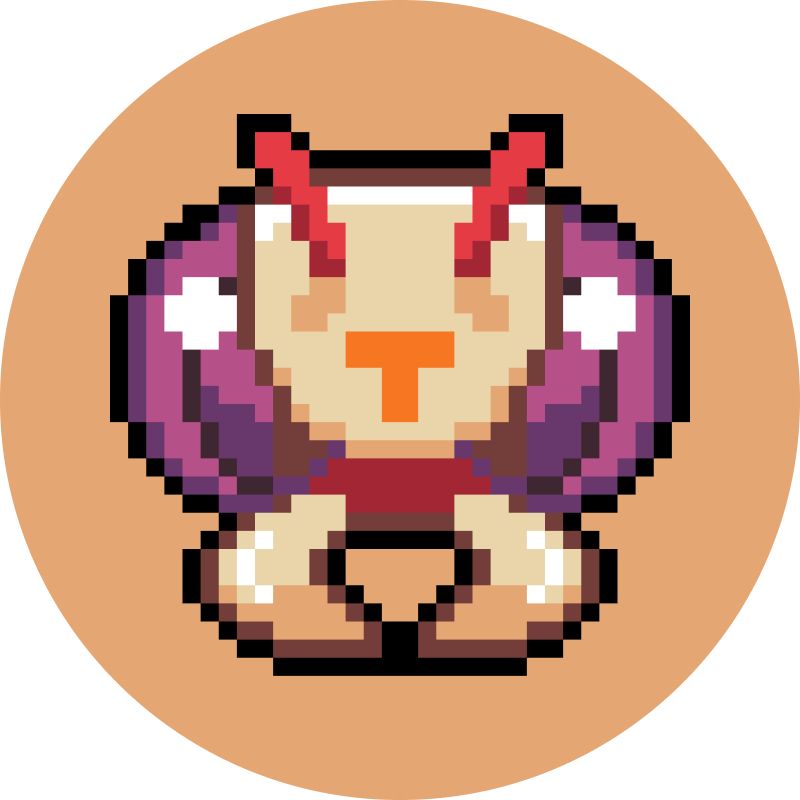 sim.tigerbeetle.com
[Speaker Notes: As far as this talk is concerned,  coverage guided fuzzing, property-based testing, deterministic
simulation testing are all different names for the same thing.  I assume you already know how they
work and won't be explaining that.

Instead, I want to talk about the practical experience of integrating these sorts of tests with CI.]
The Not Rocket Science RuleOf Software Engineering:
Automatically maintaina repository of code thatalways passes all the tests
graydon2.dreamwidth.org/1597.html
[Speaker Notes: You certainly are already following the not rocket science rule of software engineering: your CI
system advances the tip of a main branch to a new commit hash only when that specific hash passed
all the tests.

Adding DST to this mix is easy, right? Just run fuzzers for 10 minutes alongside normal tests, and
you are done, right?]
DST VS TNRSROSE
Hard to roll-out — every PR fails due to old bugs
Hard to maintain — failure discovery delayed
[Speaker Notes: Usually, not quiet!
After doing this, a typical experience is that every tenth pull-request starts to randomly fail due
to a bug introduced six months ago.

As I've learned, DST is a poor fit for GitHub-actions shaped CI pipeline, and a different kind of
infrastructure is needed.]
[Speaker Notes: This is the key insight.

Traditional testing is edge triggered: when a new commit comes in, you run all the checks in finite
amount of time, and they either pass or fail.

In contrast, fuzz testing is level triggered: a fuzzer is running continuously. It  maintains a set
of currently failing seeds, which is updated asynchronously with respect to code changes.]
git clone $REPO & cd repo
    COMMIT=$(git rev-parse HEAD)  # Fetch latest code.
[Speaker Notes: This is what we want to happen physically.

A continuous loop clones repository, fuzzes it a bit, reports failures.

If the main branch is quiescent, the fuzzing is concentrated on a single commit. If the main
advances rapidly, different commits are tested.

Before fleshing out code of the loop, let's apply DoD and think about the shape of data.]
git clone $REPO & cd repo
    COMMIT=$(git rev-parse HEAD)  # Fetch latest code.
    
    FAILS=./ci/run-fuzzers.sh     # Find some failing seeds.
[Speaker Notes: This is what we want to happen physically.

A continuous loop clones repository, fuzzes it a bit, reports failures.

If the main branch is quiescent, the fuzzing is concentrated on a single commit. If the main
advances rapidly, different commits are tested.

Before fleshing out code of the loop, let's apply DoD and think about the shape of data.]
git clone $REPO & cd repo
    COMMIT=$(git rev-parse HEAD)  # Fetch latest code.
    
    FAILS=./ci/run-fuzzers.sh     # Find some failing seeds.
    
    upload $COMMIT $FAILS         # Add to the pile of bugs.
[Speaker Notes: This is what we want to happen physically.

A continuous loop clones repository, fuzzes it a bit, reports failures.

If the main branch is quiescent, the fuzzing is concentrated on a single commit. If the main
advances rapidly, different commits are tested.

Before fleshing out code of the loop, let's apply DoD and think about the shape of data.]
loop:
    git clone $REPO & cd repo
    COMMIT=$(git rev-parse HEAD)  # Fetch latest code.
    
    FAILS=./ci/run-fuzzers.sh     # Find some failing seeds.
    
    upload $COMMIT $FAILS         # Add to the pile of bugs.
Auto-adjusts to the velocity of the main branch!
[Speaker Notes: This is what we want to happen physically.

A continuous loop clones repository, fuzzes it a bit, reports failures.

If the main branch is quiescent, the fuzzing is concentrated on a single commit. If the main
advances rapidly, different commits are tested.

Before fleshing out code of the loop, let's apply DoD and think about the shape of data.]
Show Me Your Tables
commit_sha:     identifies code
seed:           fuzzing input
small seeds (u64) are good for copy-paste,
large ([]const u8) — for minimization.
[Speaker Notes: We are storing a list of failing seeds. Each record is a commit hash, to identify the code
and specific fuzzer input.

Normally, fuzzer input is a large string of random bytes, but I suggest using an u64 PRNG seed used
to generate the stream. Short a copy-pastable seed is easy to DM to your colleague!]
commit_timestamp:        discarding old records









commit_timestamp=$(git show -s --format=%ct {sha})
[Speaker Notes: To make the record more useful, let's add some metadata.

commit_timestamp is taken directly from the git metadata. It is used to discard records for old
commits. Don't fear forgetting old failures --- it will be rediscovered for a new commit just fine
in time!

branch is useful when you test pull requests in addition to main.

fuzzer obviously names specific fuzz test that failed.

commandline is interesting. Strictly speaking, it is redundant and can be derived from fuzzer and
seed. But for UX it is _critical_ that you don't have to piece together the command yourself and can
copy-paste a reproducible one-liner into your shell. !!!!]
commit_timestamp:        discarding old records
branch:                  grouping by PR
fuzzer:                  grouping by test







commit_timestamp=$(git show -s --format=%ct {sha})
[Speaker Notes: To make the record more useful, let's add some metadata.

commit_timestamp is taken directly from the git metadata. It is used to discard records for old
commits. Don't fear forgetting old failures --- it will be rediscovered for a new commit just fine
in time!

branch is useful when you test pull requests in addition to main.

fuzzer obviously names specific fuzz test that failed.

commandline is interesting. Strictly speaking, it is redundant and can be derived from fuzzer and
seed. But for UX it is _critical_ that you don't have to piece together the command yourself and can
copy-paste a reproducible one-liner into your shell. !!!!]
commit_timestamp:        discarding old records
branch:                  grouping by PR
fuzzer:                  grouping by test
commandline:             paste to the shell






commit_timestamp=$(git show -s --format=%ct {sha})

commandline=
    ./zig build -Drelease fuzz -- lsm_forest 16014781626030854163
[Speaker Notes: To make the record more useful, let's add some metadata.

commit_timestamp is taken directly from the git metadata. It is used to discard records for old
commits. Don't fear forgetting old failures --- it will be rediscovered for a new commit just fine
in time!

branch is useful when you test pull requests in addition to main.

fuzzer obviously names specific fuzz test that failed.

commandline is interesting. Strictly speaking, it is redundant and can be derived from fuzzer and
seed. But for UX it is _critical_ that you don't have to piece together the command yourself and can
copy-paste a reproducible one-liner into your shell. !!!!]
timestamp_start          is it alive?
timestamp_end:           is it slow?
Track time for minimization (!!!)
[Speaker Notes: Next, we record star and end times of a particular fuzzing run. This serves two purposes. _First_,
you can check that your fuzzers are indeed running! Second, this allows for coarse-grained
minimization --- seeds that failed faster are simpler.

Finally, we also want to record some passing seeds as well. No failures and 10 successes is
different from no failures and a million of successes. Recording every successful seed is redundant,
so we allow a single `ok` record to represent a `count` of other `ok`.]
timestamp_start          is it alive?
timestamp_end:           is it slow?
ok:                      is it pass or fail?
count:                   how many successes were there
Track time for minimization (!!!)
Count successes for coverage spot check
[Speaker Notes: Next, we record star and end times of a particular fuzzing run. This serves two purposes. _First_,
you can check that your fuzzers are indeed running! Second, this allows for coarse-grained
minimization --- seeds that failed faster are simpler.

Finally, we also want to record some passing seeds as well. No failures and 10 successes is
different from no failures and a million of successes. Recording every successful seed is redundant,
so we allow a single `ok` record to represent a `count` of other `ok`.]
const SeedRecord = struct {
    commit_timestamp: u64,
    commit_sha: [40]u8,
    fuzzer: []const u8,
    ok: bool = false,
    count: u32 = 1,
    seed_timestamp_start: u64 = 0,
    seed_timestamp_end: u64 = 0,
    seed: u64 = 0,
    command: []const u8 = "",
    branch: []const u8,
}
[Speaker Notes: Putting everything together, we get the following `SeedRecord`, that's real production code. Our
state is a list of such records.]
pub fn merge(lhs: []SeedRecord, rhs: []SeedRecord) []SeedRecord {
  ...
}
Sort&linear scan. Common sense: prefer new commits, prefer failures, prefer "fast" seeds.

Amount of data is O(1)!
[Speaker Notes: Now, we can implement a natural "merge" operation on two lists of records, which keeps the most
interesting seeds and discards redundant and obsolete ones. It can be implemented as one pass
merge-sort&deduplicate algorithm, like the one in LSM compaction.

Here are the rules for merging:

- Keep only the latest N commit timestamps.
- For each (commit_sha, fuzzer combo), keep at most M seeds
- Prefer failures to success
- Prefer fast failures
- Merge successes by adding counts

We always keep a constant amount of seeds!]
Visualize
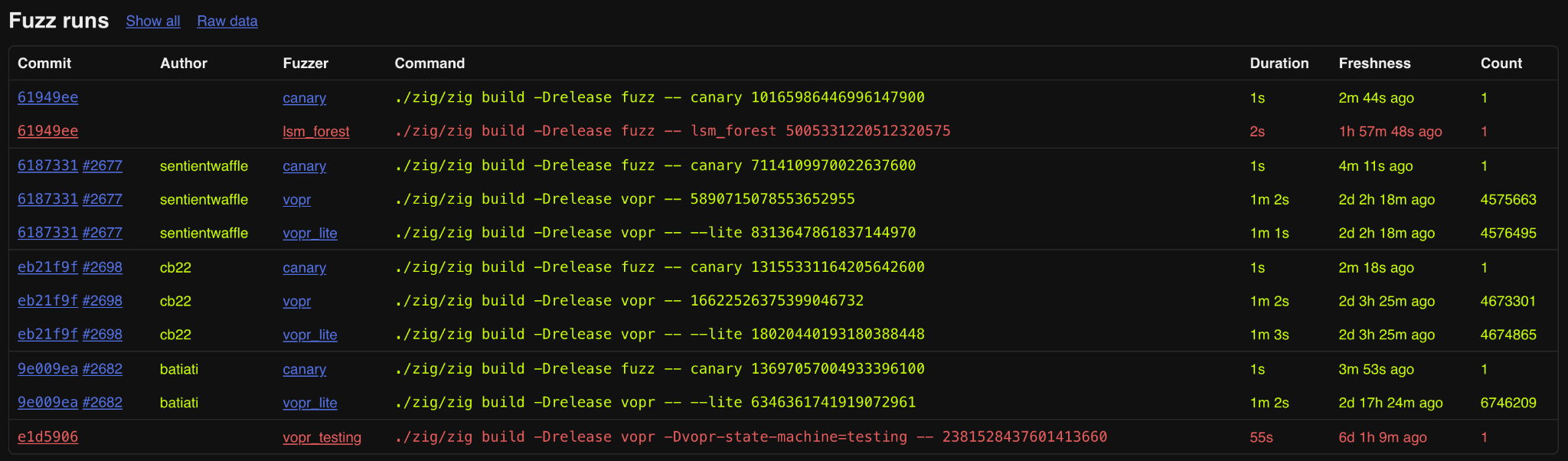 devhub.tigerbeetle.com
src/devhub/index.html — GitHub pages in the repository
[Speaker Notes: While we record a lot of seeds, the summary of failures can be conley represented by a single HTML
table. You can deploy it on GitHub pages of the project in question. Keeping the source code for
visualization in the repository makes it hackable.

Now that we know what the data are, and how to usefully show them to a human, let's generate some
seeds!]
loop:
    git clone $REPO & cd repo
    COMMIT=$(git rev-parse HEAD)  # Fetch latest code.

    FAILS=./ci/run-fuzzers.sh     # Find some failing seeds.

    upload $COMMIT $FAILS         # Add to the pile of bugs.
[Speaker Notes: This is our rough idea for the fuzzing loop. The reality is more complex. We want to cache compiled
code, fetch pull-requests, do fancy merging of seeds.

The code will change a lot, and re-deploying it on fuzzing machines every time will be a pain. We
solve re-deployment problem first using a pattern from Erlang --- the universal server.]
Universal auto-upgradable server
while true
do
    rm -rf ./tigerbeetle
    (
        git clone https://github.com/tigerbeetle/tigerbeetle
        cd tigerbeetle && ./zig/download.sh
        unshare --user -f --pid \
          ./zig/zig run cfo.zig  # Runs for 30 min.
    ) || sleep 10
done
[Speaker Notes: Here it is!

The code to orchestrate continuous fuzzing, cfo.zig is the part of repository.

We don't deploy this CFO, we deploy a seed script that clones the repo, runs the CFO for 30
minutes, and loops.

When we update the orchestration logic, it is automatically re-deployed within 30 minutes to all
servers.

Two things to note. First, POSIX process management API is bad, so you'll need to use `unsare` to
prevent leaking processes. Second, transient network failures are a thing, so you need to retry,
but after a delay.]
CFO
seeds_local = []
for i in range(0..60 * 30):
  if i % 10 * 60 == 0: check_for_new_tasks()

  spawn_fuzzers()
  sleep(1 second)
  seeds_local += join_fuzzers()

  if i % 5 * 60 == 0: upload_results(seeds_local)
[Speaker Notes: So, what _is_ the actual continuous fuzzing orchestration logic? It is simple, just a bunch of
independent concurrent loops. Every ten minutes, check for new fuzzing tasks by fetching the main
branch and any open pull requests. Every second, start new fuzzing processes until the CPU is
saturated. Likewise, every second reap finished fuzzers and add their seeds to the in-memory list.
Finally, every five minutes merge the local list with the remote one and upload the new results.

The fun thing here is that no async programming is necessary: a simple loop that ticks every second
does the job fine.]
Which Database
Stores the Seeds?
[Speaker Notes: So, what _is_ the actual continuous fuzzing orchestration logic? It is simple, just a bunch of
independent concurrent loops. Every ten minutes, check for new fuzzing tasks by fetching the main
branch and any open pull requests. Every second, start new fuzzing processes until the CPU is
saturated. Likewise, every second reap finished fuzzers and add their seeds to the in-memory list.
Finally, every five minutes merge the local list with the remote one and upload the new results.

The fun thing here is that no async programming is necessary: a simple loop that ticks every second
does the job fine.]
def upload_results(seeds_local):
  git clone https://github.com/tigerbeetle/devhubdb.git
  loop:
    git fetch origin && git reset --hard origin/main

    seeds_old = read_file("./data.json")
    seeds_new = merge(seeds_old, seeds_local)
    if seeds_new == seeds_old: break
    write_file("./data.json", new_seeds)

    git add data.json && git commit -m 'new seeds'
    if git push == .ok: break
[Speaker Notes: Finally, we need some sort of a distributed database to store the data. My favorite database, apart
from TigerBeetle, is [JSONMutexDB](https://tailscale.com/blog/an-unlikely-database-migration), so I
used a distributed OCC version of it --- a json file in a git repository. We already have to use
git to fetch the code, so might as well to re-use it as our database client!]
DST is level triggered
The state is a set of fresh seeds
Store seeds in a separate git repository
Visualize via single-page app, in the main repository
Produce seeds via self-updating CFO runner from the main repository
Allocate a couple of years to get to zero failures ;-)
devhub.tigerbeetle.com
[Speaker Notes: That's it!

Let's put everything together!

The _state_ of the fuzzing is the set of (commit_hash, seed) pairs which identifies failures for
recent commits. This set can be conveniently stored as a JSON file in an auxiliary repository.

A bunch of continuously running fuzzing machines populate this set with the seeds they discover. The
_logic_ for everything from working with JSONGitDB to weighing fuzzers against each other is
specified in the main repository as well. Worker machines then runs run an auto-update loop.

Visualization for the set of seeds is a simple single-file HTML app with a smidgen of JavaScript,
which is _also_ conveniently stored in the main repo, and deployed as a static side.

Once you have a similar infrastructure in place, you might make a reasonable progress towards the
law of zero, getting to no known fuzz failures. That's still going to be very hard, so good luck!]
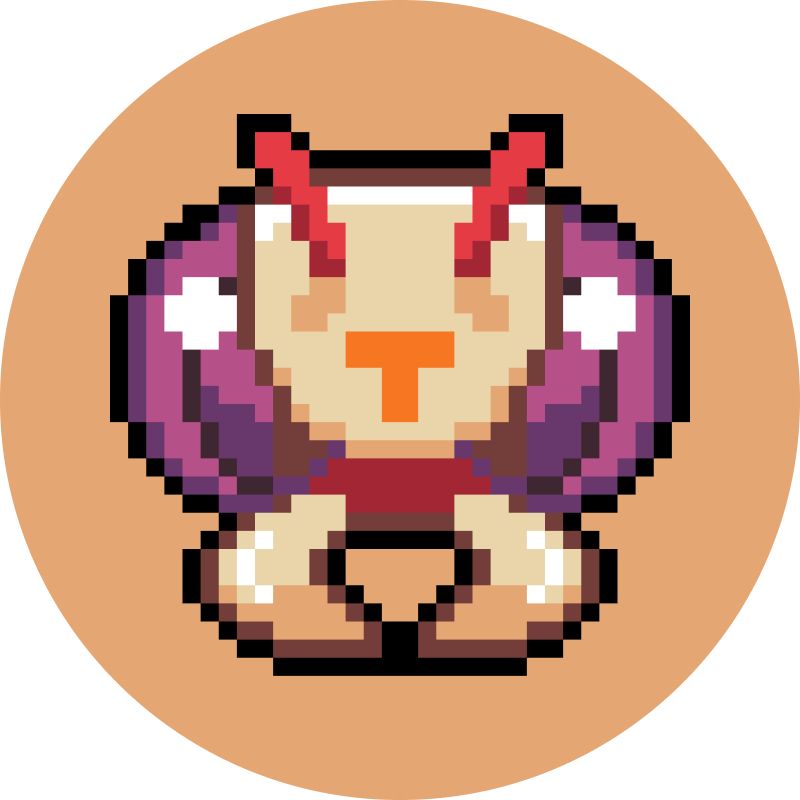